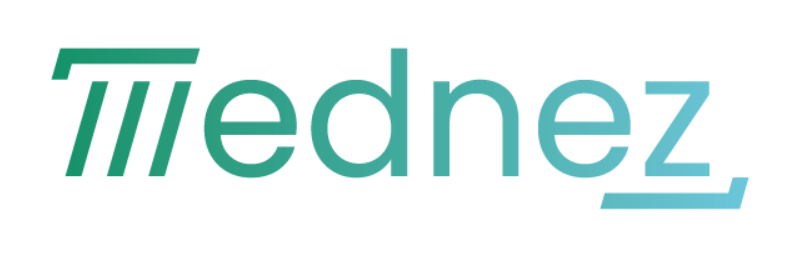 Povinnosti poskytovatelů ZS dle MDR
Mgr. Jiří Morávek

732 856 763
moravek@mednez.cz
Mednez consult, s.r.o.
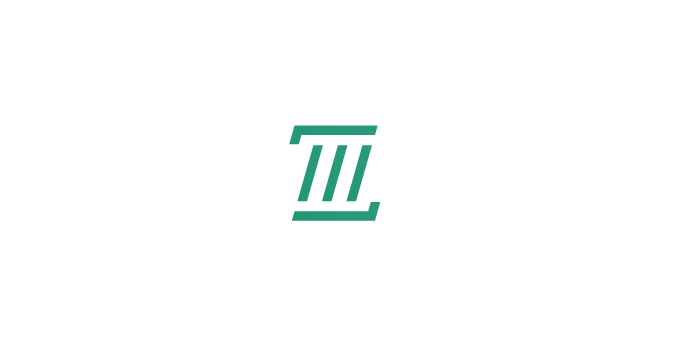 Dodání na trh   X    uvedení na trh
Článek 2 odstavec 27 MDR:
„dodáním na trh“ dodání prostředku, s výjimkou prostředku, který je předmětem klinické zkoušky, k distribuci, spotřebě nebo použití na trhu Unie v rámci obchodní činnosti, ať už za úplatu nebo bezplatně;
  
Článek 2 odstavec 28 MDR:
„uvedením na trh“ první dodání prostředku, s výjimkou prostředku, který je předmětem klinické zkoušky, na trh Unie;“

Na trh uvádí výrobce usazený v EU nebo dovozce -> pokud výrobce mimo EU
2
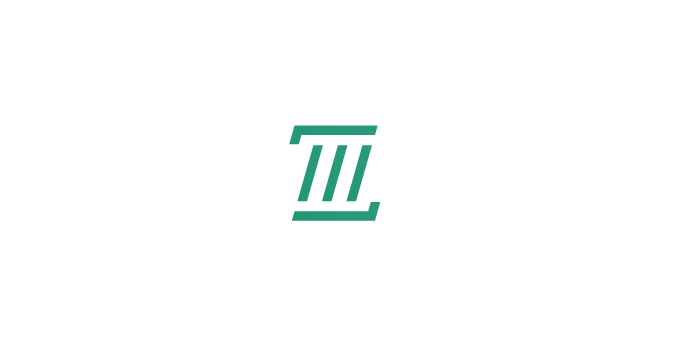 Jak po novu?
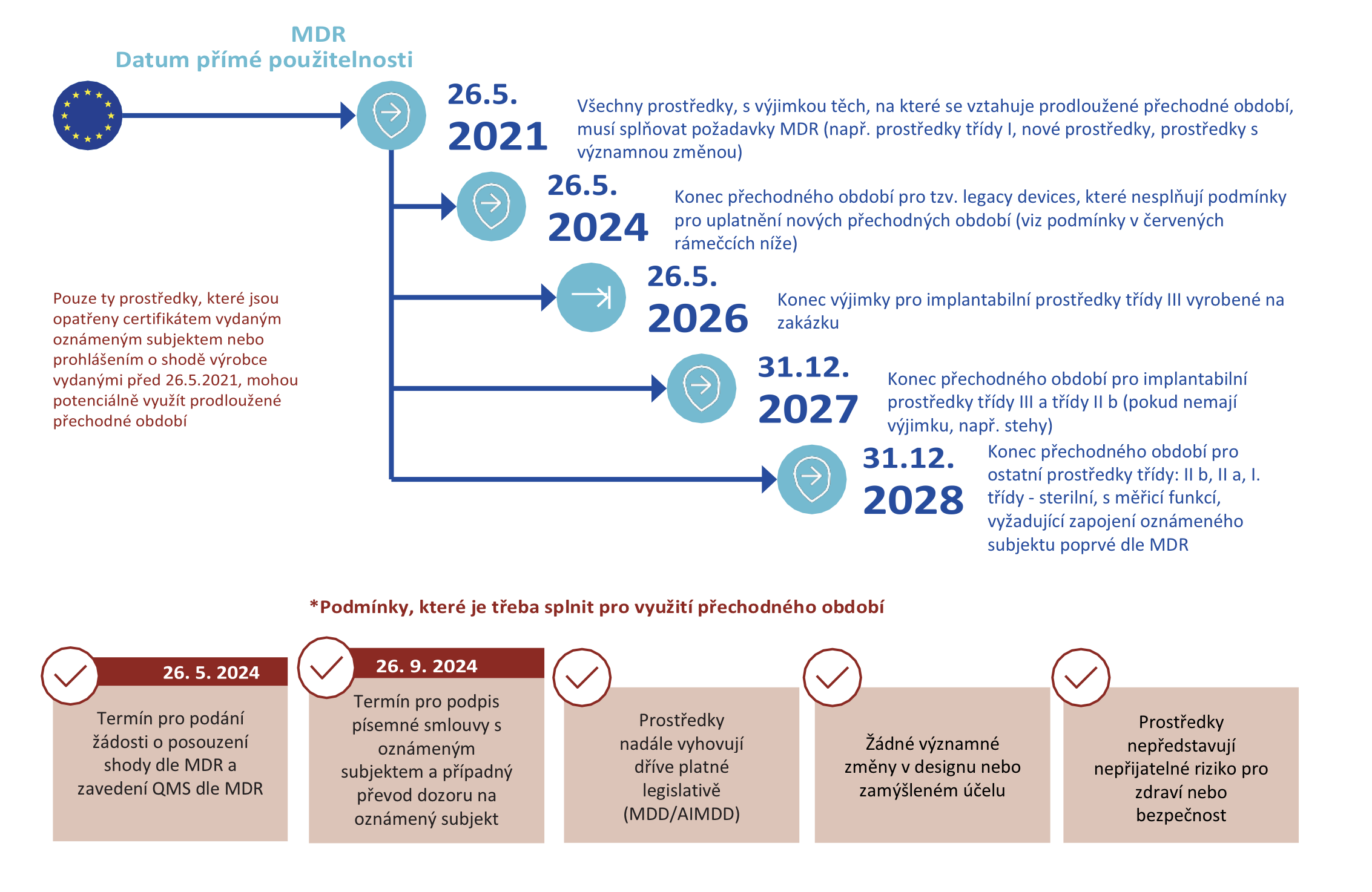 MDR
3
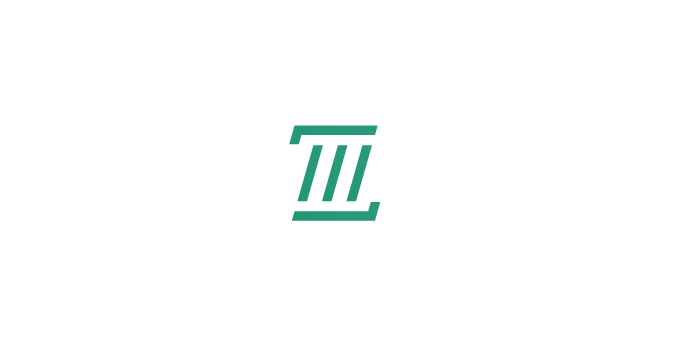 Kategorie ZP dle uvedení na trh
1. Starší prostředky
2. Legacy devices
3. Prostředky dle MDRIVDR
Uvedeny na trh v souladu se směrnicemi před 26. květnem 2021, resp. po 26. květnu 2022 (IVD)
Uváděny na trh v souladu se směrnicemi po 26. květnu 2021, resp. po 26. květnu 2022 (IVD)

možné typy:

a) ZP rizikové třídy I 	(opak. 	chirurgické nástroje apod.)
b) ZP s vydaným CE 	certifikátem     	dle MDD
c) IVD s vydaným CE podle IVDD
d) “samoposouzená“ IVD, která podle IVDR potřebují CE cert.
Prostředky u nichž byla posouzena shoda dle MDR/IVDR (typicky riziková třída I nest., IVDR A)
4
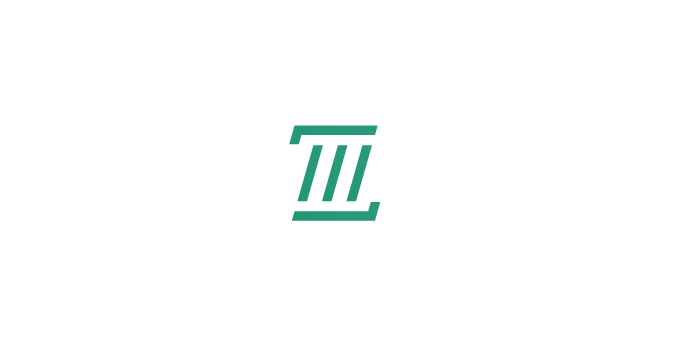 UDI
Data určující povinnost označit zdravotnický prostředek UDI kódem
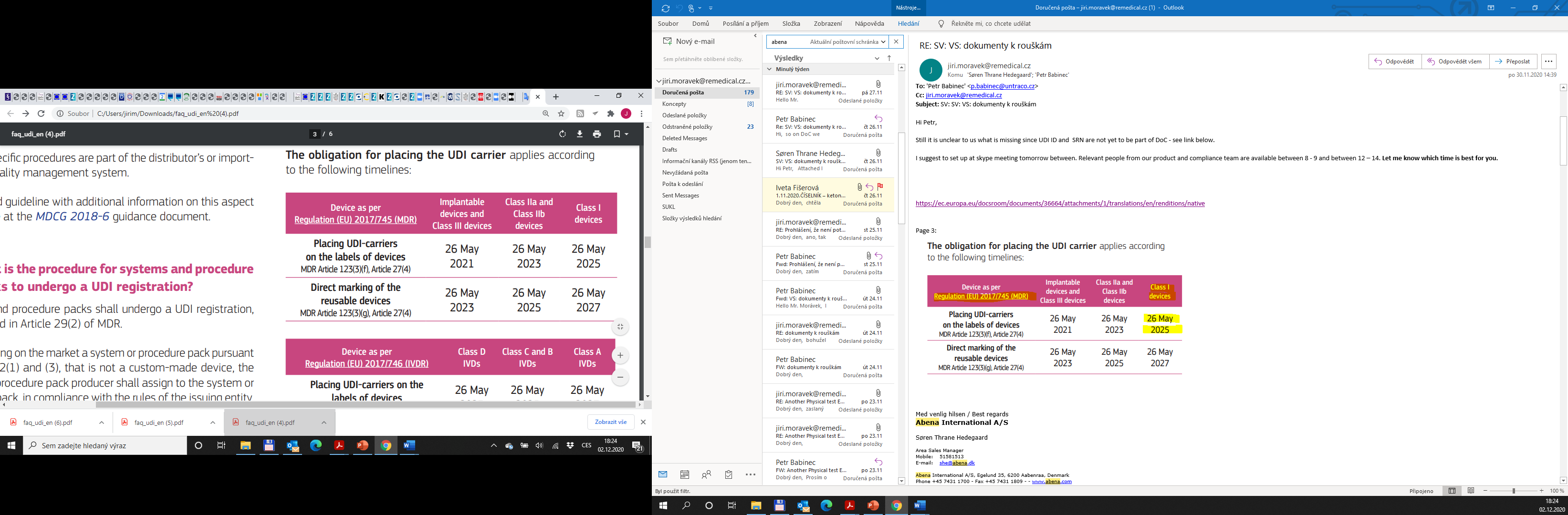 5
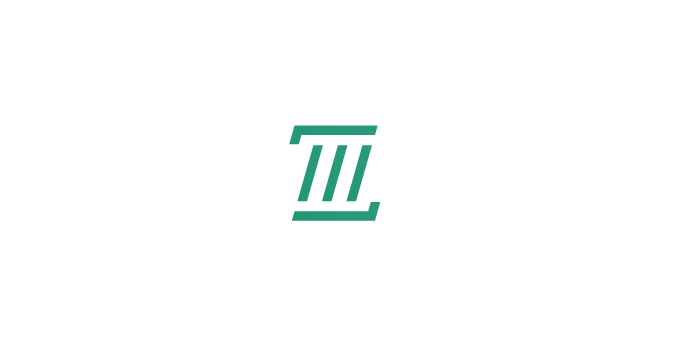 UDI – povinnosti
Poskytovatel ZS
Zákon č. 375/2022 Sb. o ZP
§ 39 (4)  	Poskytovatel zdravotních služeb je povinen uchovávat jedinečnou identifikaci prostředků, s výjimkou prostředků rizikové třídy I, které mu byly dodány. Tyto informace jsou poskytovatelé zdravotních služeb povinni na vyžádání předložit Ústavu. 
Možná sankce: až 5 mil Kč


§ 39 (3)	Je-li při poskytování zdravotních služeb použit zdravotnický prostředek rizikové třídy IIb nebo III, je poskytovatel zdravotních služeb povinen provést o tom záznam ve zdravotnické dokumentaci vedené o pacientovi.
6
IVDR a přechodná období
*) Podmínky:

Zavedený systém řízení kvality dle IVDR do 26.5.2025
IVD bez významných změn
IVD nepředstavuje riziko
Podaná žádost o recertifikaci u NB do 26.5.2025
IVDR - ostatní
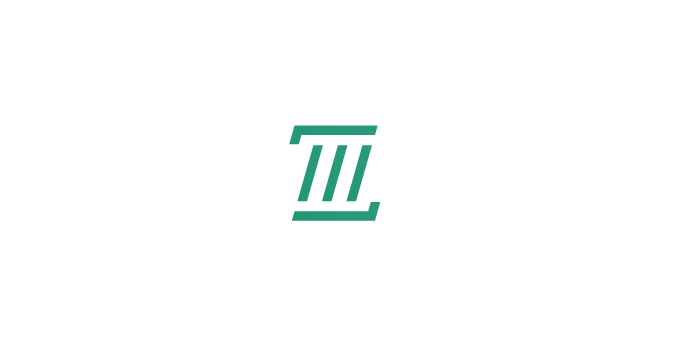 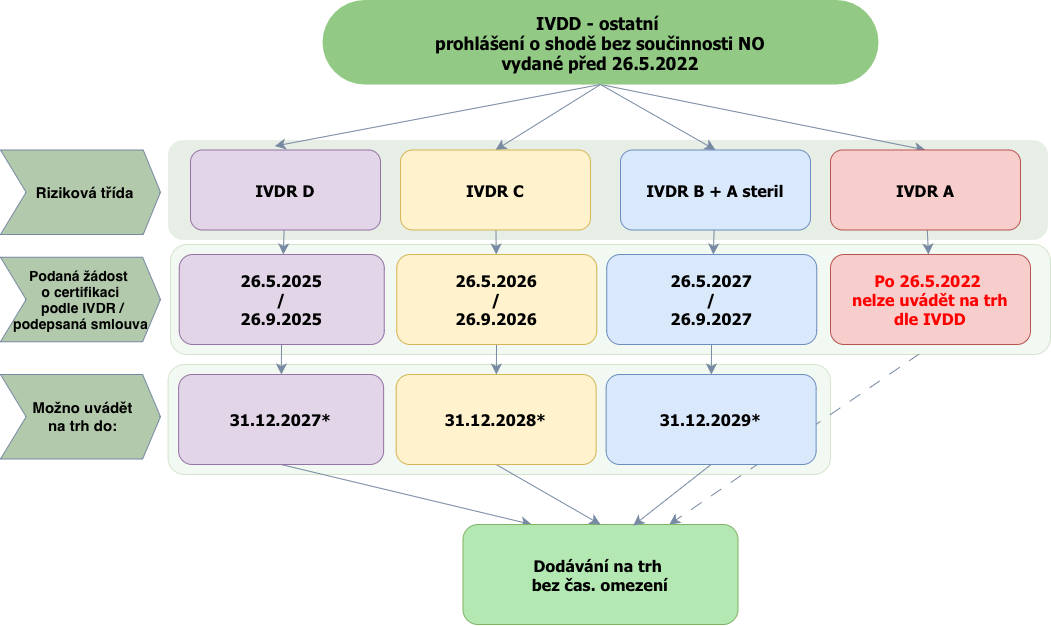 *) Podmínky:
Zavedený systém řízení kvality dle IVDR do 26.5.2025
IVD bez významných změn
IVD nepředstavuje riziko
[Speaker Notes: V lednu 2024 zveřejnila Evropská komise návrh na změnu IVDR, který dále prodlužuje přechodná období. Hlavním důvodem je nedostatek oznámených subjektů.
Ačkoli to nemění datum použití IVDR, které zůstává 26. května 2022, prodloužené lhůty dávají výrobcům a notifikovaným orgánům více času na to, aby produkty IVD prošly posouzením shody IVDR a bezpečné a účinné produkty se zbytečně nelikvidují.]
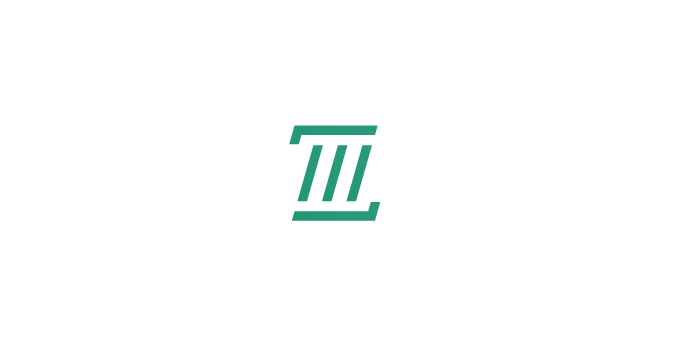 Současný stav – v bodech
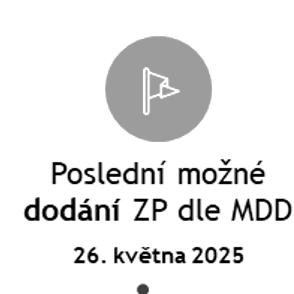 Odstranění ustanovení o doprodeji  (i pro IVDR)

Pro stanovení konce přechodného období není rozhodující stávající riziková třída dle MDD, ale podle MDR, resp. IVDD/IVDR

Výrobce prokáže splnění podmínek pro prodloužení přechodného období – prohlášením / potvrzení od oznámeného subjektu / vlastním prohlášením

Možnost souběžného uvádění na trh ZP posouzených dle MDD (IVDD) a recertifikovaných dle MDR (IVDR)
9
Obal – příklad ZP IIa, výrobce mimo Unii
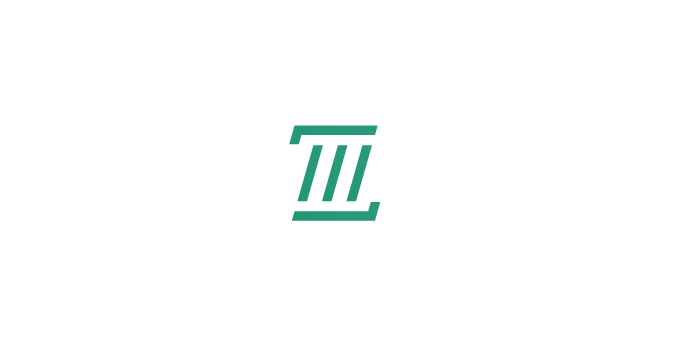 Návod k použití i obal ZP vždy v češtině!

NE angličtina, NE slovenština
5 ks krycího materiálu k ochraně…
MDR Krytí Example
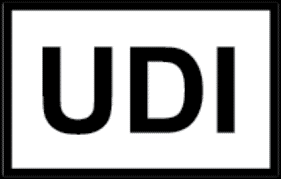 0000
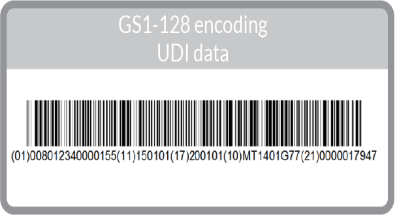 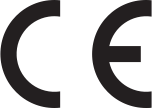 Dovozce ČR s.r.o.
Dovozní 6
462 00 Dovozník, ČR
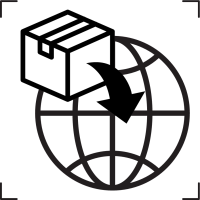 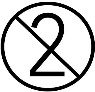 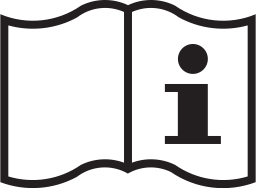 10 °C – 45 °C
ChinaMED s.r.o.
China st. 36
462 00 Chinatown,China
ZÁSTUPCE s.r.o.
Zástupční 36
462 00 Zastupitel, ČR
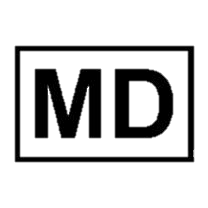 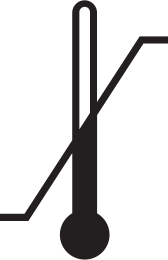 11201948978
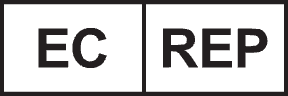 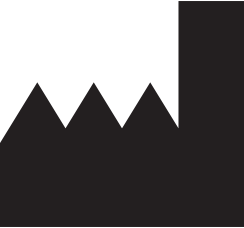 2019-06-48978
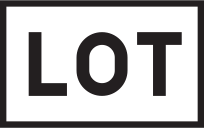 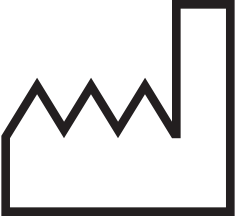 10
Regulace reklamy nebude třeba -> nezbyde na ní místo.
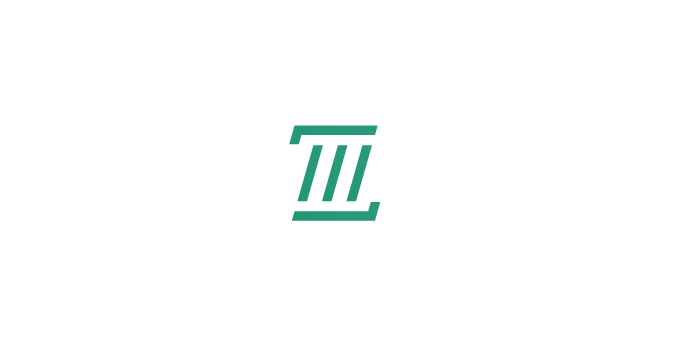 EUDAMED – původní stav
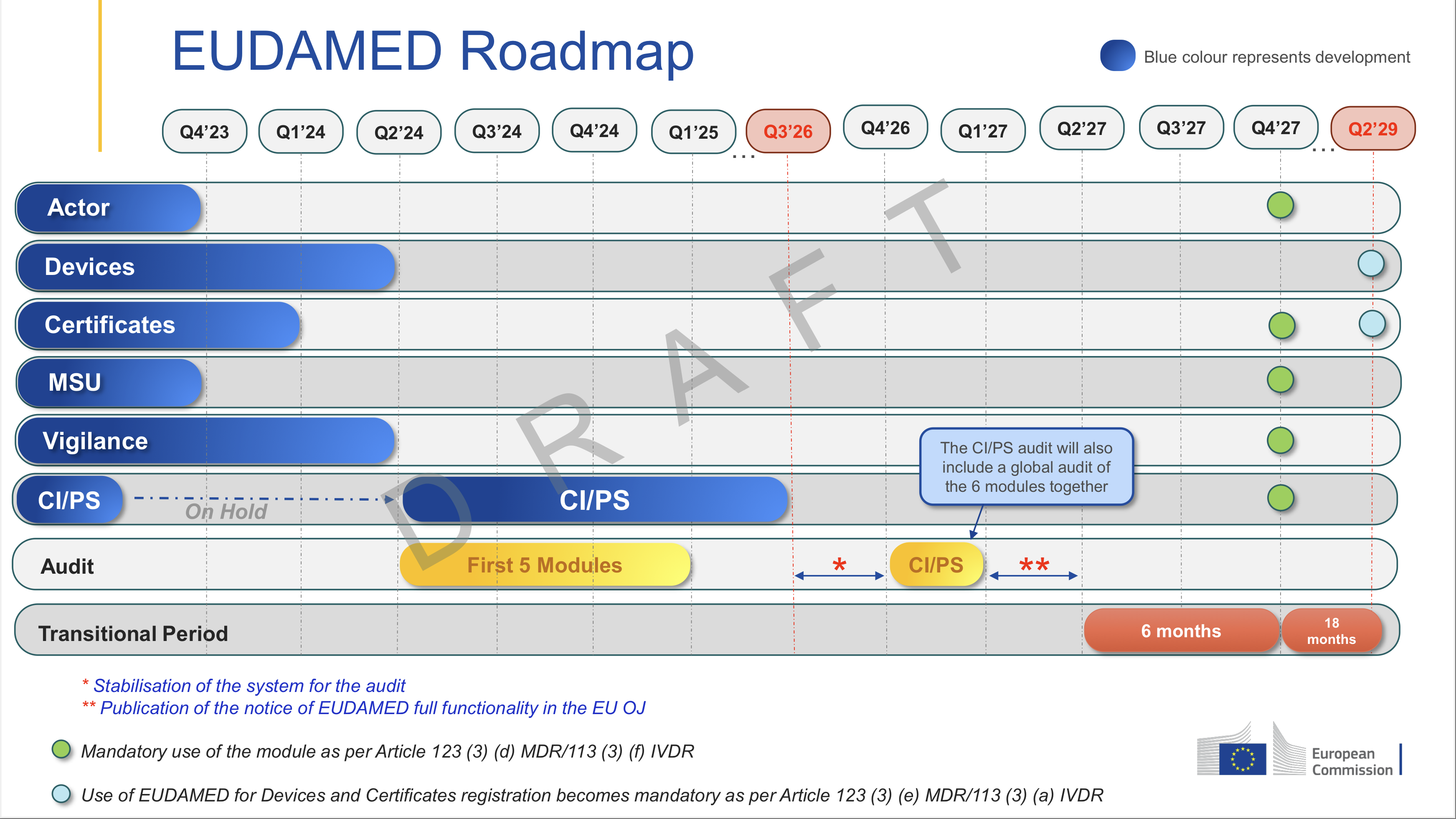 11
[Speaker Notes: Vývojový modul Clinical Investigation and Performance Study (CI/PS) se zastavuje a bude restartován ve 2. čtvrtletí 2024 a bude pokračovat až do 3. čtvrtletí 2026, čímž se k projektu v podstatě přidají další dva roky. Toto zpoždění také odsune všechny důležité „plně funkční“ označení EUDAMED.]
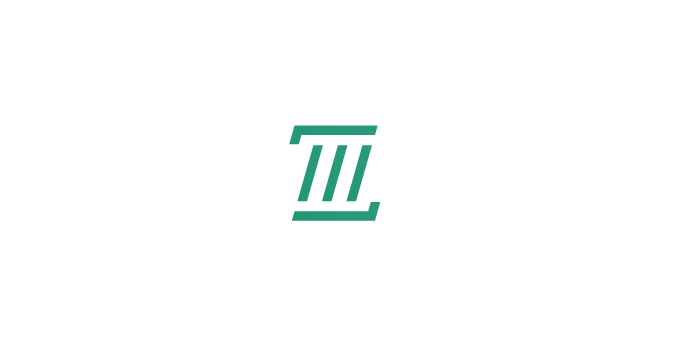 EUDAMED – aktuální stav
Přepokládané období plného spuštění EUDAMEDu Q4 2027

Povinnost registrací do jednotlivých modulů k Q4 2025
Výrobci, dovozci, zplnomocnění zástupci 
ZP, IVD - UDI
NB, Certifikace
Dozor nad trhem + vigilance (konec 2024)
Klinické zkoušky (Q4 2026)

Uživatelské příručky k EUDAMEDu na:
https://webgate.ec.europa.eu/eudamed-help/en/documentation
/user-guides---documents-in-pdf-format.html
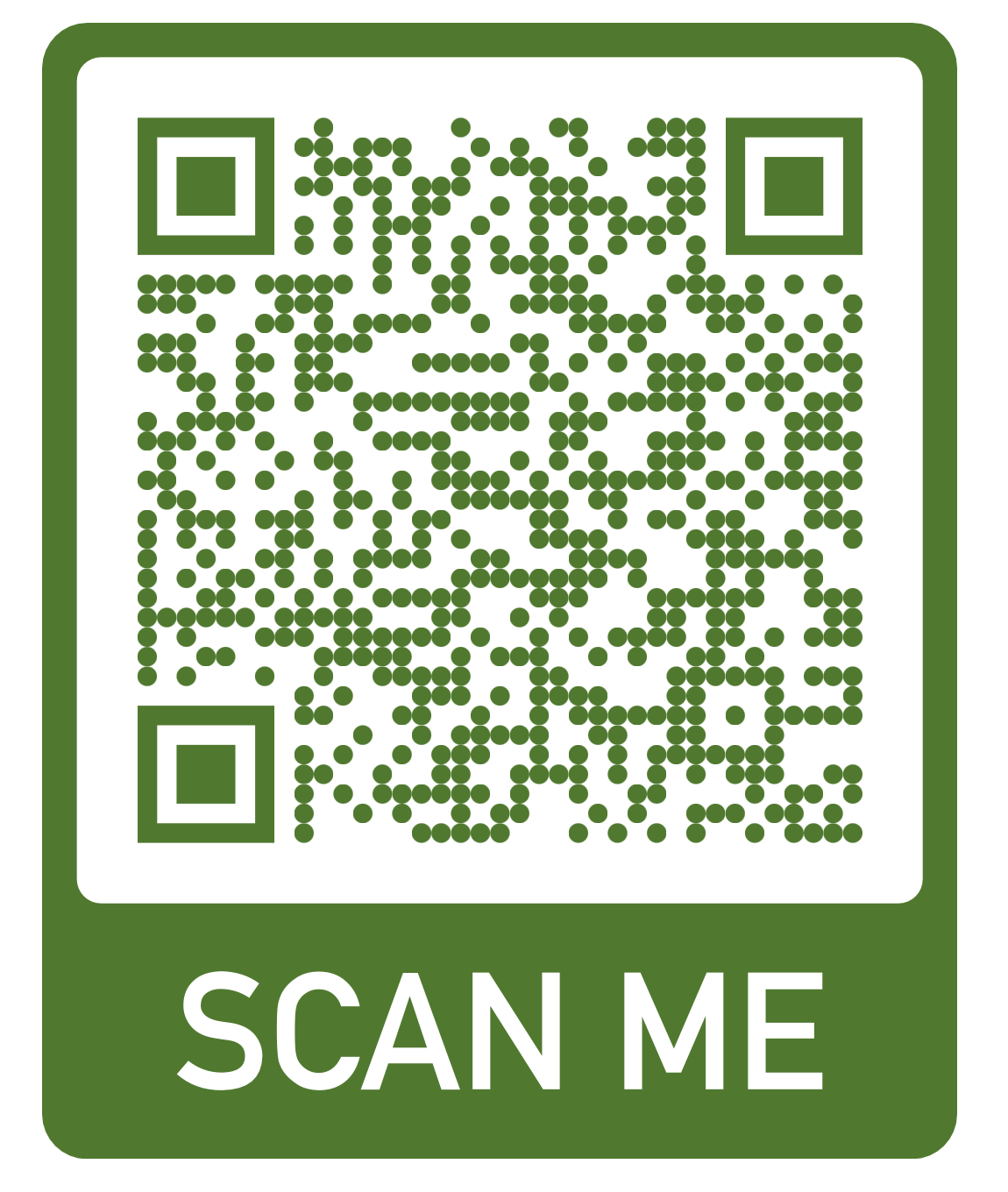 12
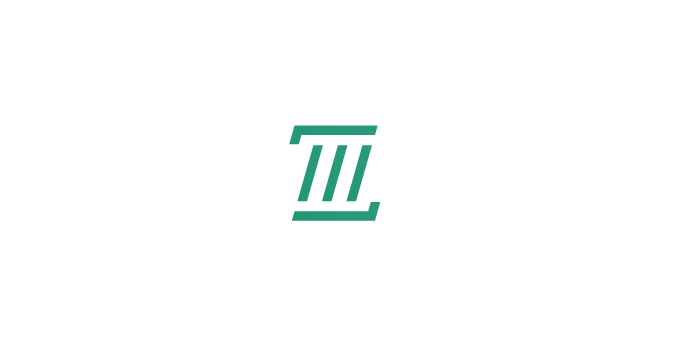 EUDAMED
Co kontrolovat v rámci EUDAMED?








Pokud nebude uvedena ČR – SÚKL bude vyžadovat po subjektu splnění článku 16 (v ČR 0 subjektů)
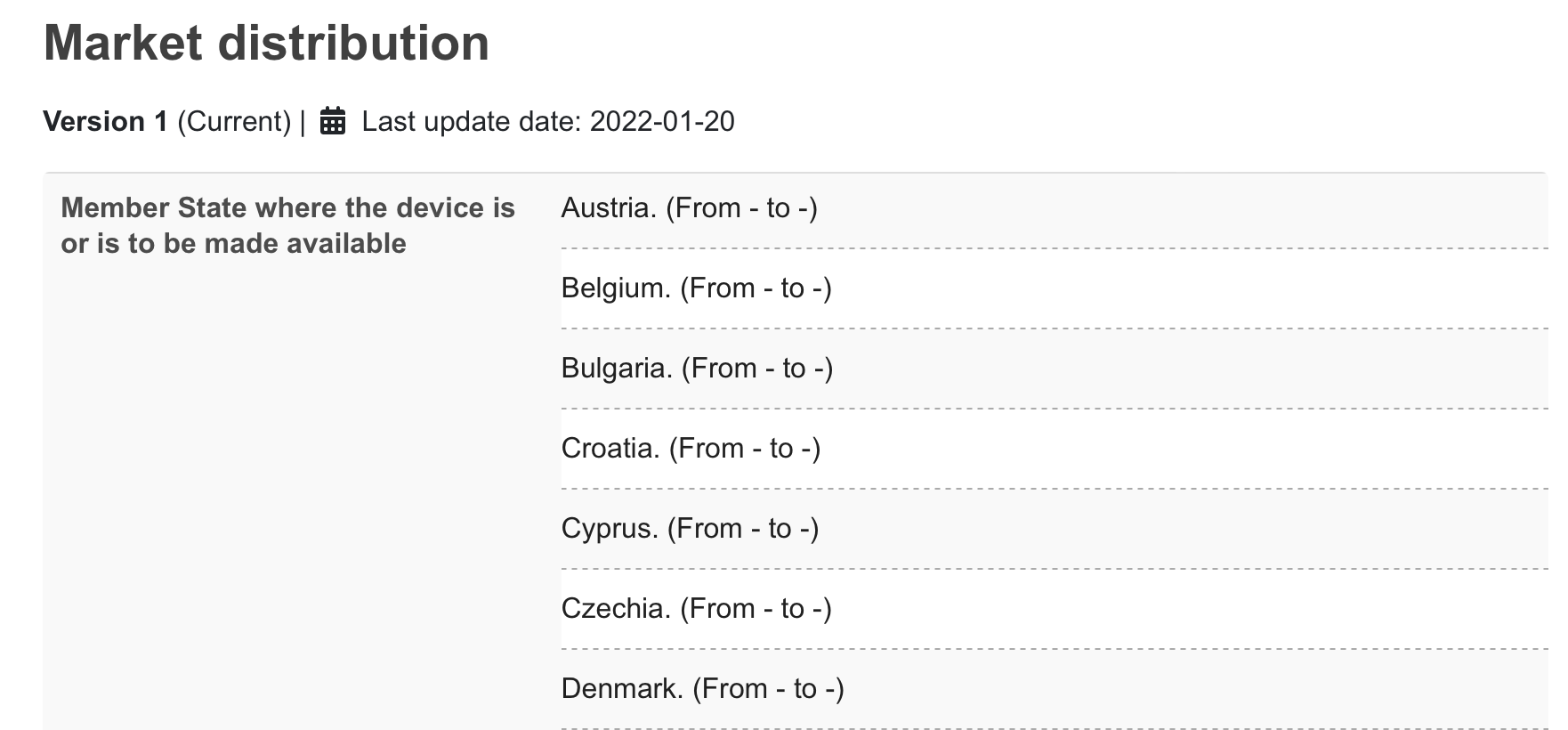 4. MDR  - aktuality
13
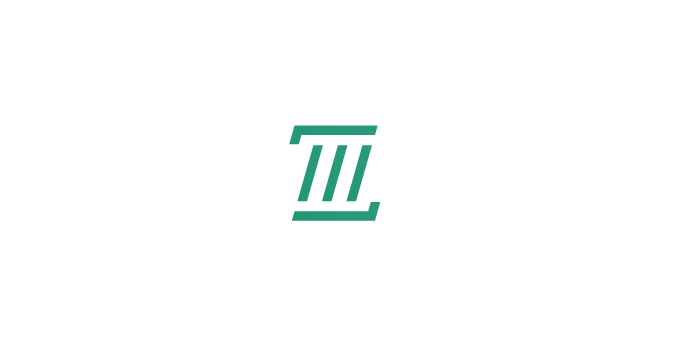 ISZP vs RZPRO
ISZP
RZPRO
Výrobci ZP
Zplnomocnění zástupci
Dovozci
Certifikáty o volném prodeji
Klinické zkoušky
Studie funkční způsobilosti
Distributoři
Osoby provádějící servis
Výrobci ZP na zakázku
Úhrady ZP
Jiné klinické zkoušky
Hlášení přebalených/přeznačených ZP
Etické komise
14
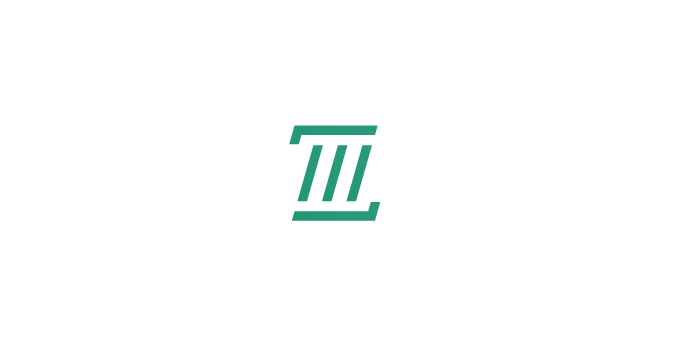 ISZP - osoby
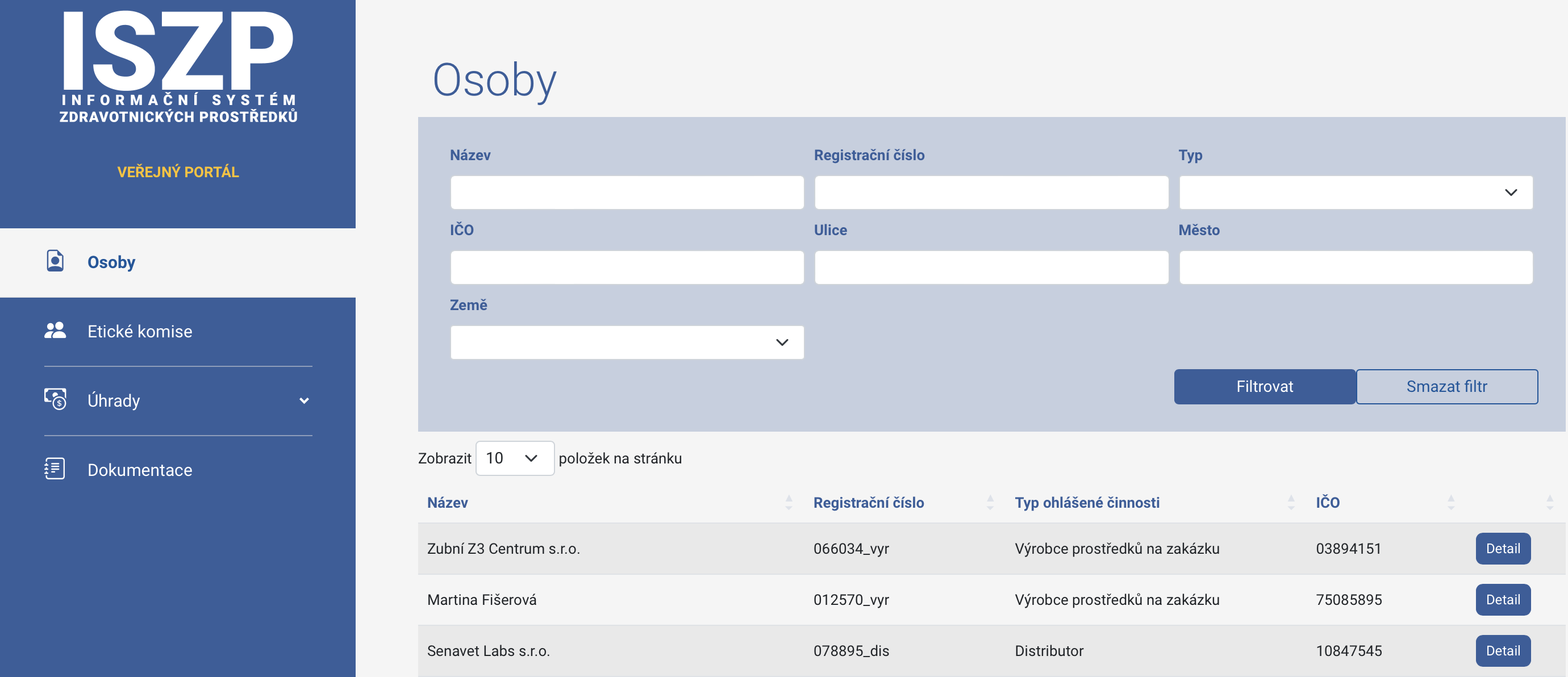 15
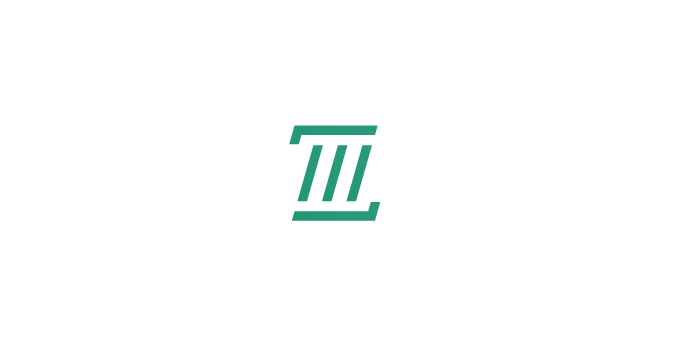 Správná skladovací praxe
ZP nesmí být vystaven nepříznivým vlivům (kontaminaci, poškození, odcizení, znehodnocení nebo záměna), při skladování a přepravě vystavován podmínkám, které neodpovídají podmínkám stanoveným výrobcem 

Měření teplot (denní minima a maxima) – záznam uchovat min. 3 roky

Skladovat nepoužitelné ZP na odděleném a označeném místě

Záznamy o úklidu – 1 rok

SÚKL považuje za skladovací prostor, kde je ZP uložen 24 hodin a více
16
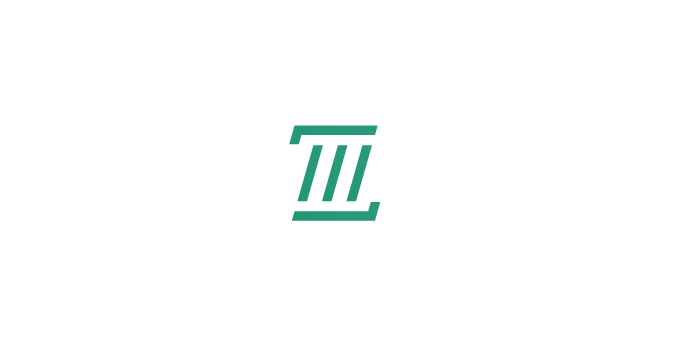 Shrnutí – checklist
Prohlášení o shodě a případně CE certifikát
Vydané podle MDR -> OK
Vydané podle MDD -> zkoumat, zda ZP splňuje podmínky pro uvedení na trh
UDI
Návody a označení na obalu ZP v češtině 
Nutné při používání ZP mít k dispozici IFU v češtině
ISZP/EUDAMED
Skladování ZP
Teploty (denní min a max), vlhkost apod., místo pro „nevyhovující“ ZP (archivace 3 roky)
Úklid (archivace 1 rok)
BTK
Oprávněnou osobou + záznamy
Instruktáže u ZP
Oprávněnou osobou (archivace ještě min. 1 rok po vyřazení ZP)
4. MDR  - aktuality
17
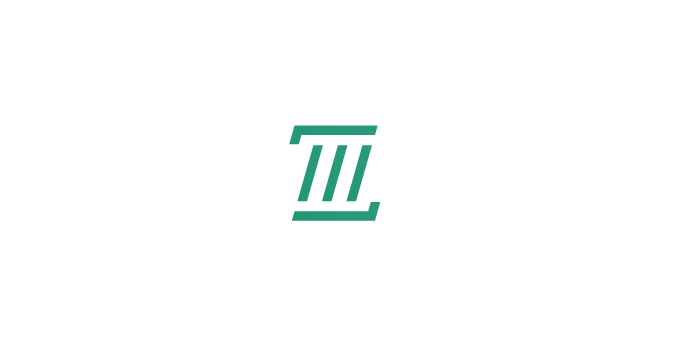 Pochybení – kolik stojí?
Sankční tabulka vybraných „prohřešků“
4. MDR  - aktuality
18
Děkuji za pozornost
Mgr. Jiří Morávek

moravek@mednez.cz
+420 732 856 763
Mednez consult, s.r.o.

www.mednez.cz
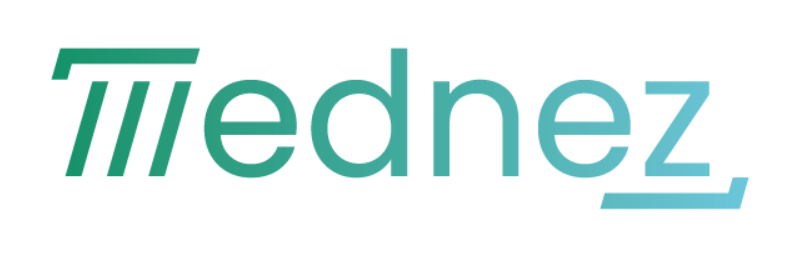